Google Sites
By Office of Academic Resources and Information Technology
Overview
Google Sites is a structured wiki- and Web page-creation tool offered by Google as part of the G Suite productivity suite.
The goal of Google Sites is for anyone to be able to create a team-oriented site where multiple people can collaborate and share files.
Google Sites  vs  Wordpress  vs  Moodle (LMS)
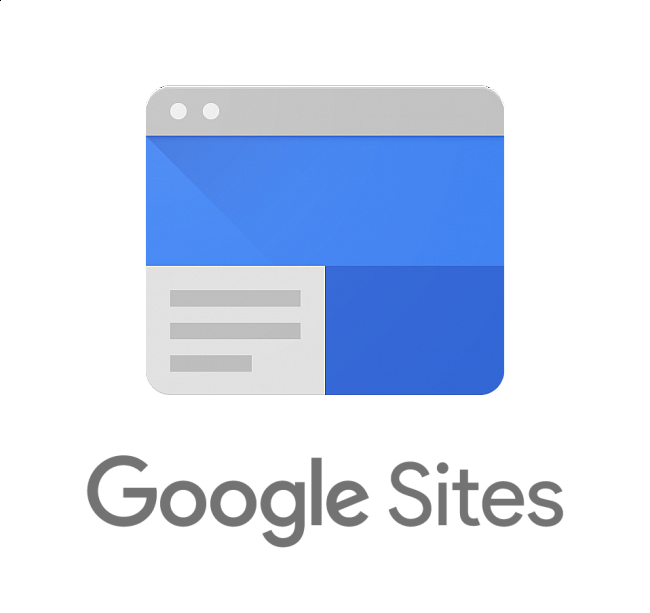 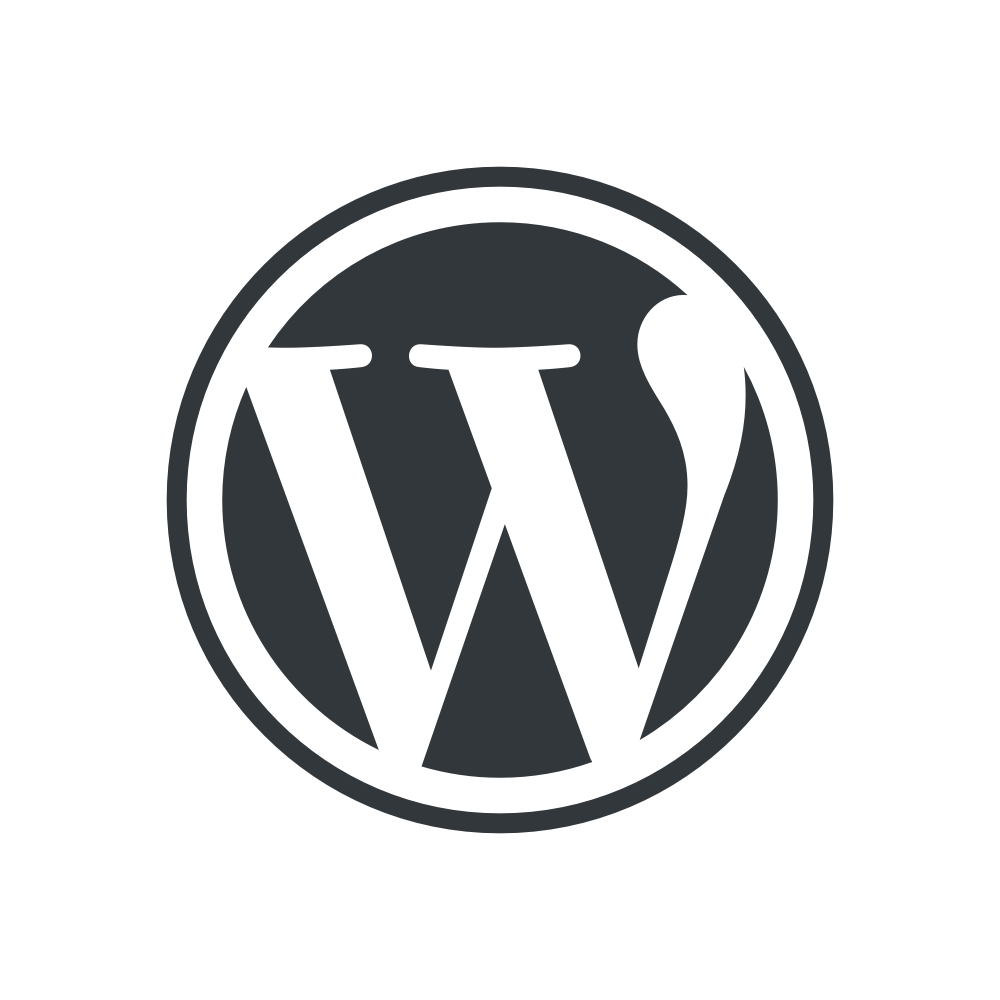 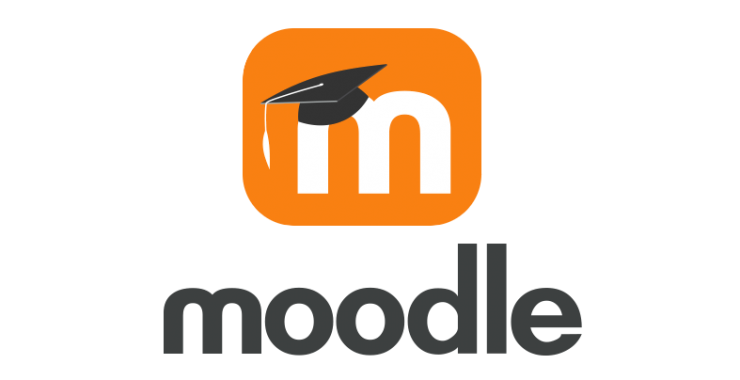 Google Sites  vs  Wordpress  vs  Moodle (LMS)
เตรียมความพร้อม
มี Email @rmutp.ac.th และจำ Password ของตนเองได้
Download ไฟล์ที่ https://goo.gl/BJgF1i
นำไป Upload ลงใน Google Drive ของตนเอง
การ Login เข้า Google เพื่อใช้งาน G Suite
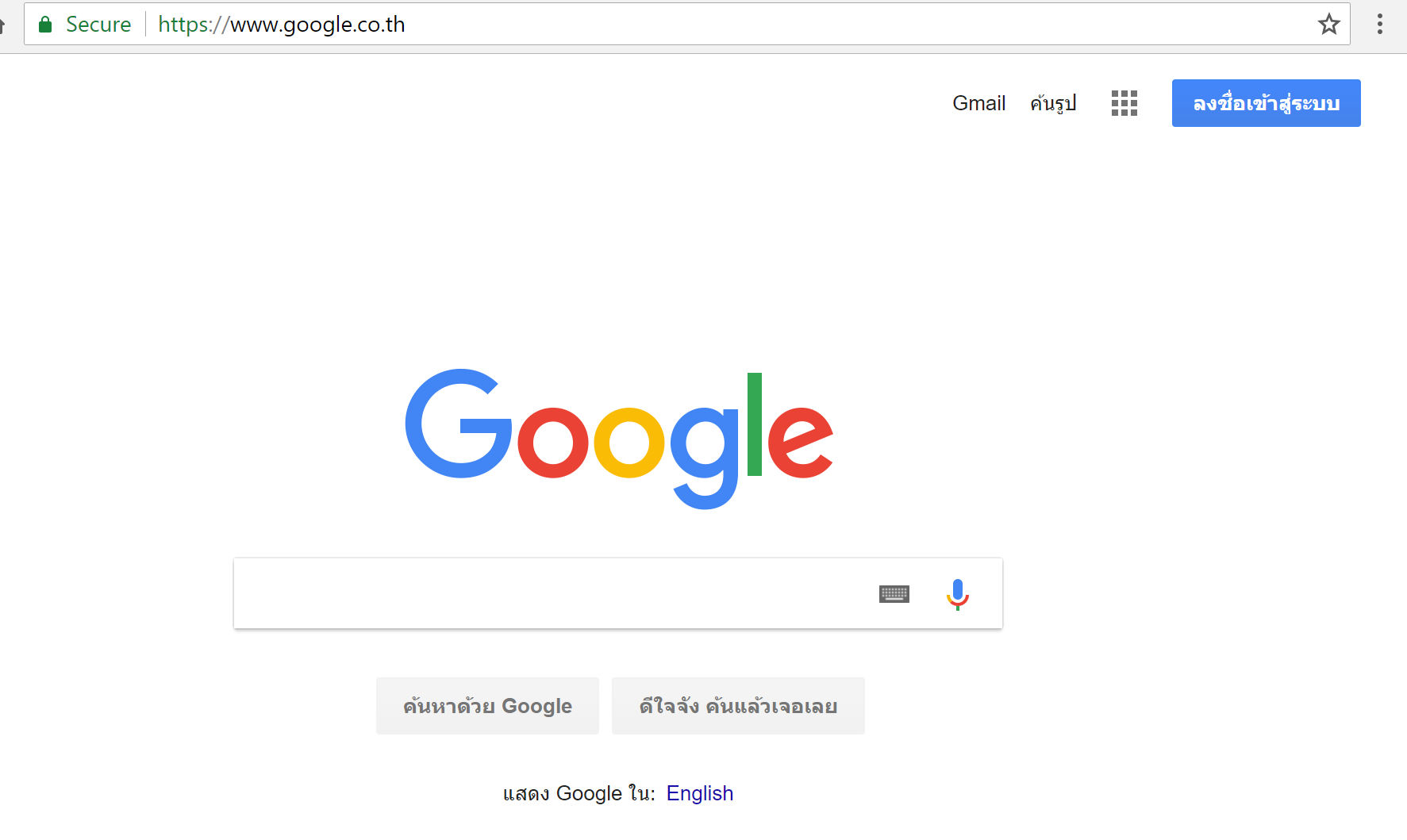 เมนูจุด 9 จุด
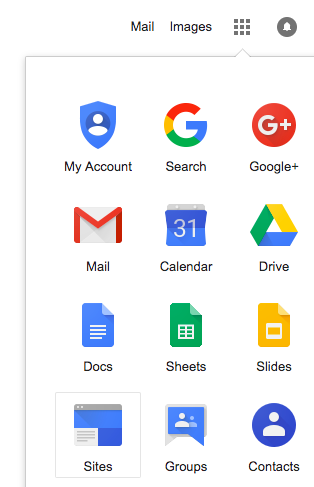 การสร้าง Site
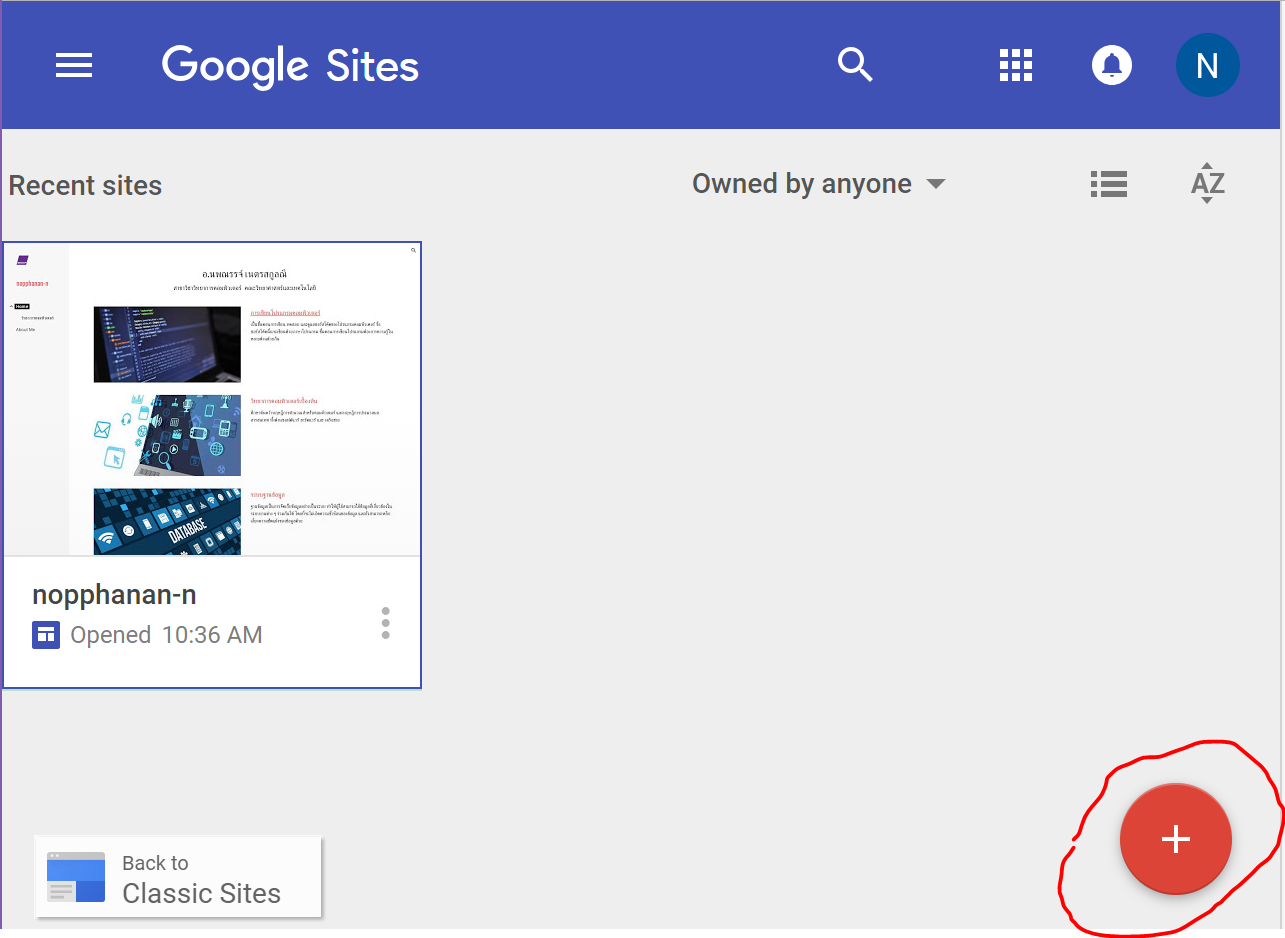 การเลือก Theme
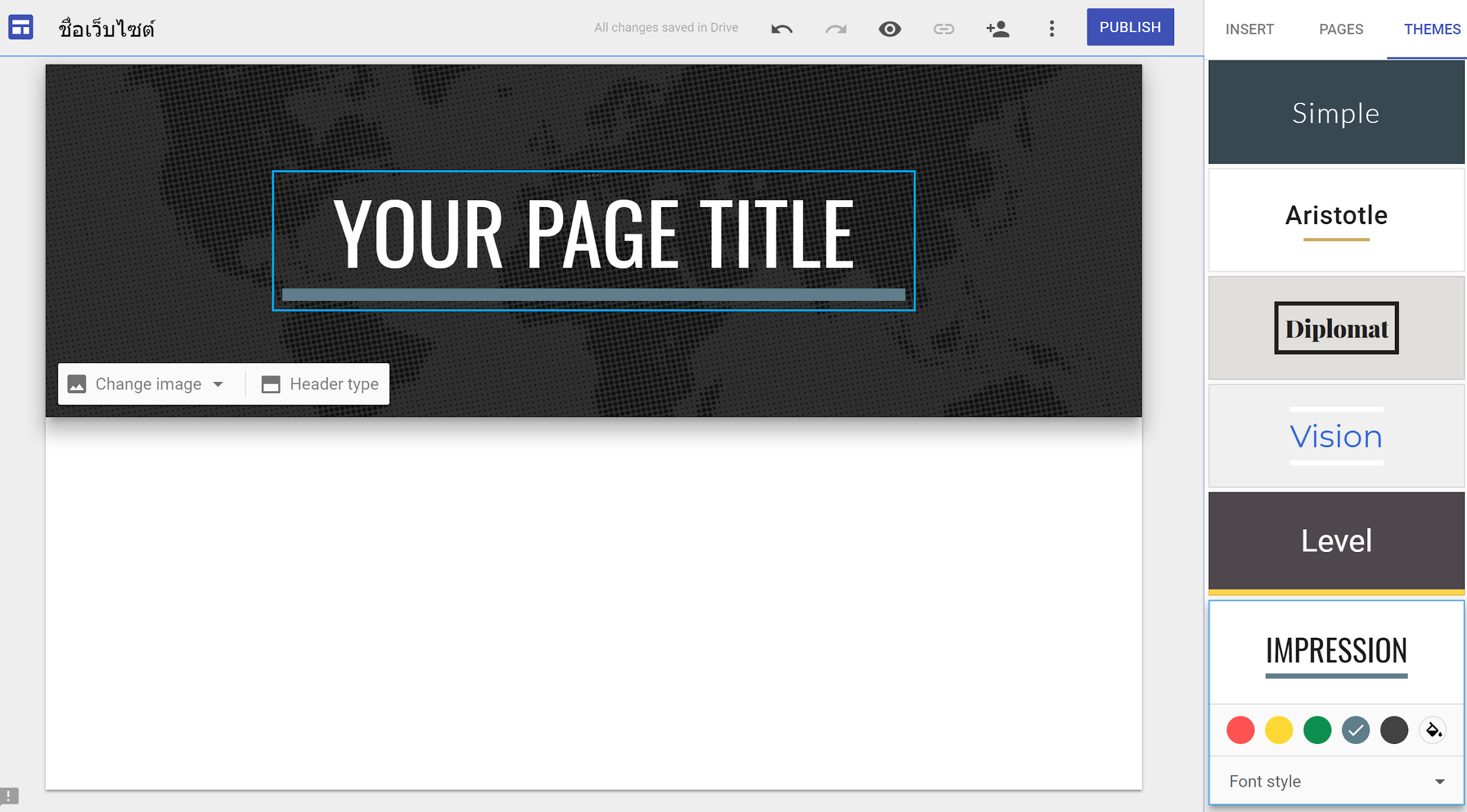 การใส่ Logo
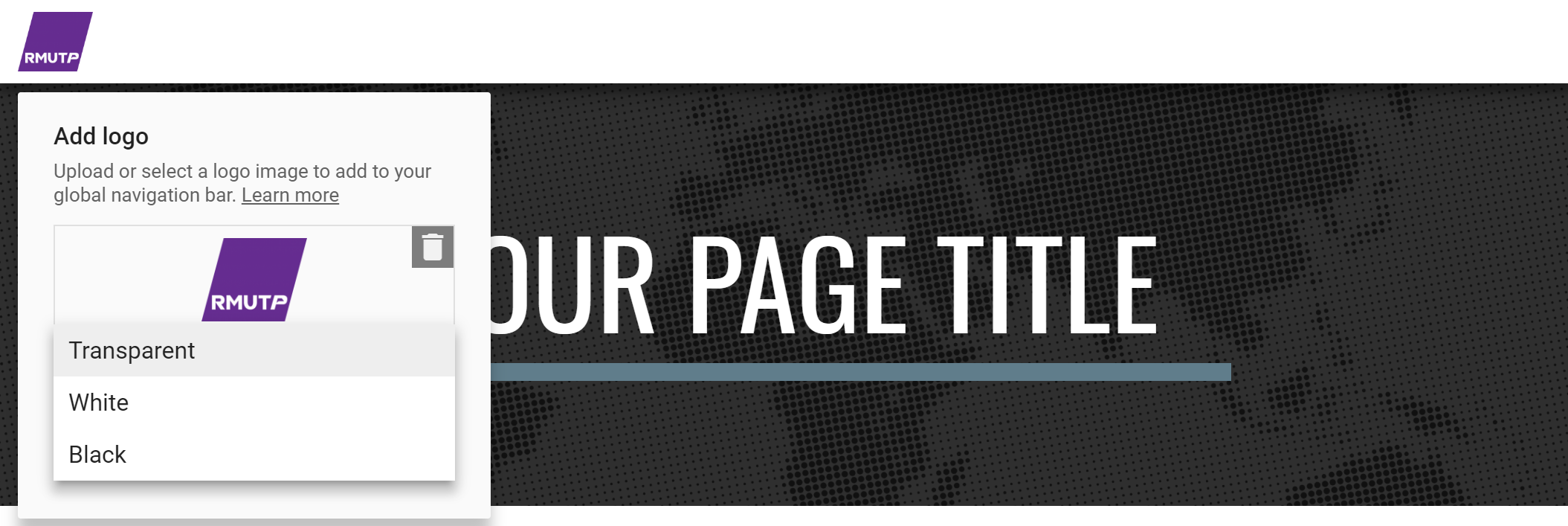 การใส่ Page Title
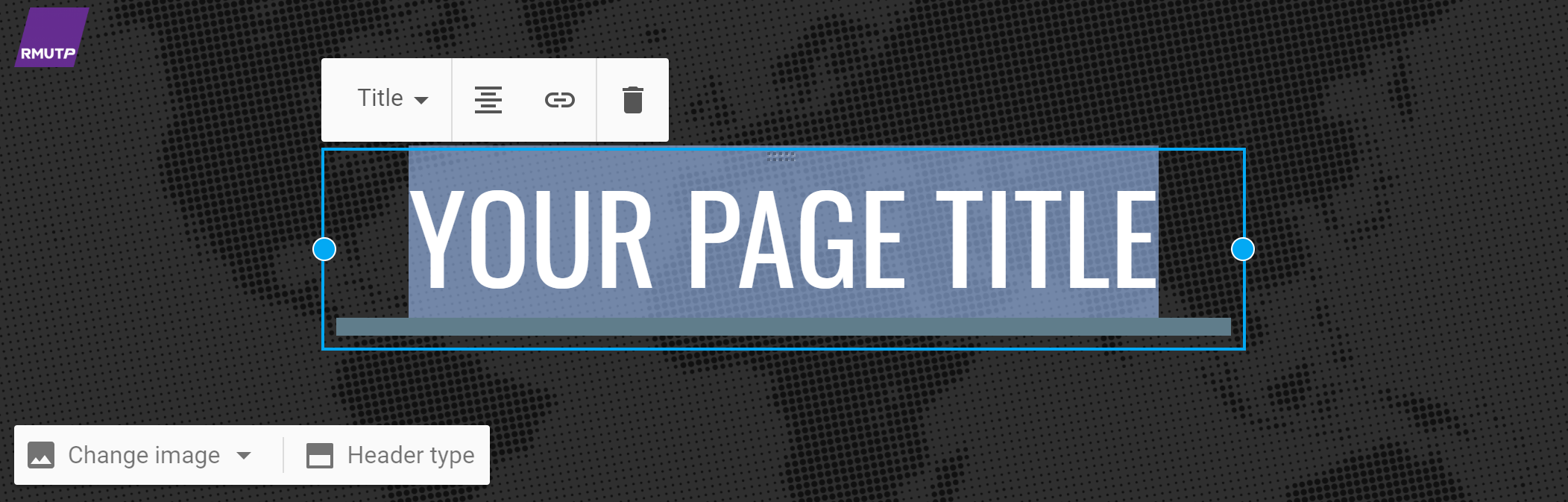 Header Type
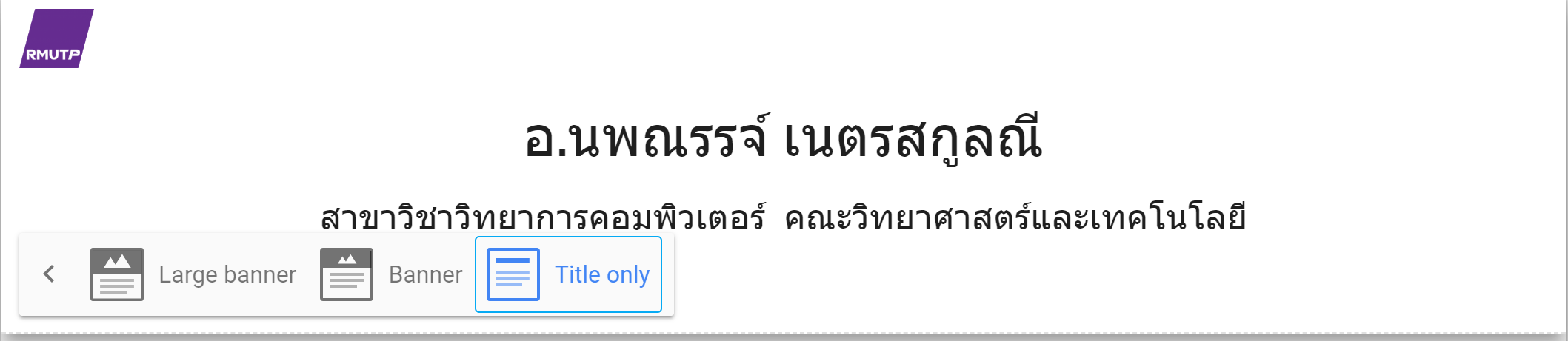 Insert Content
Text box
Images (Google Drive, Search, URL)
Embed (URL, HTML)
Upload (From computer)
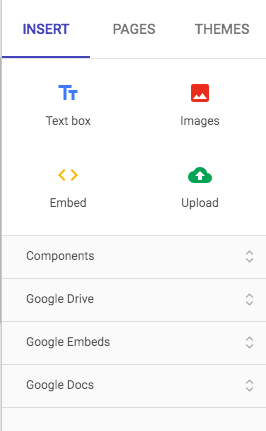 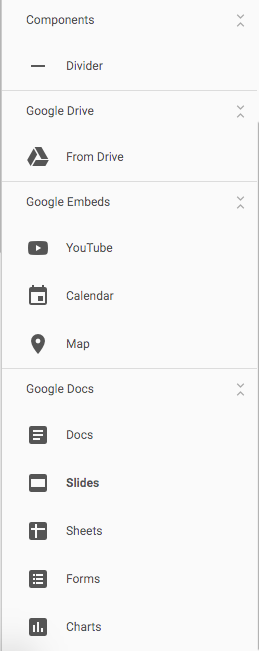 Insert Content (2)
Google Drive
Youtube
Calendar
Map
Google Docs
การใส่ข้อความ
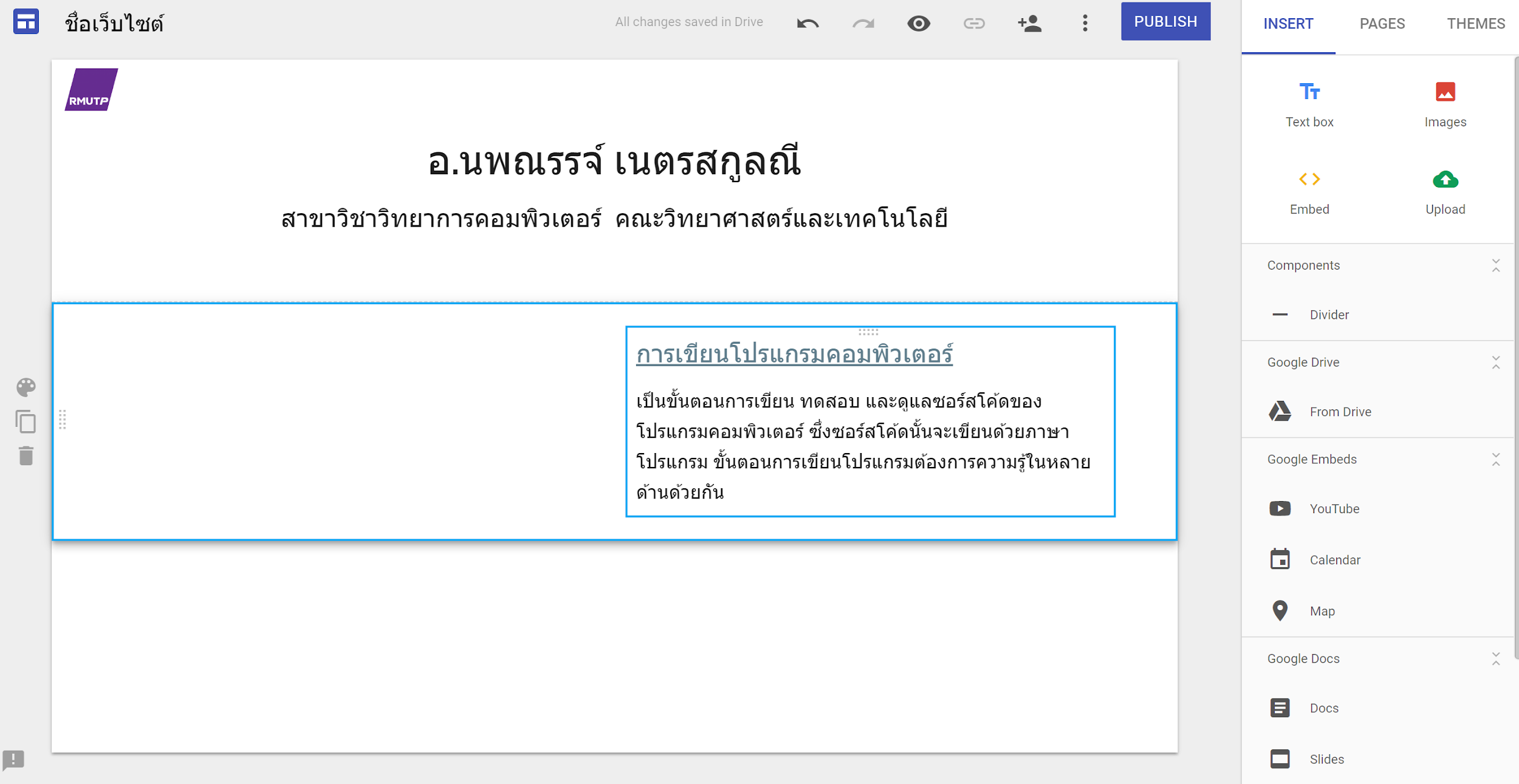 การใส่รูปภาพ
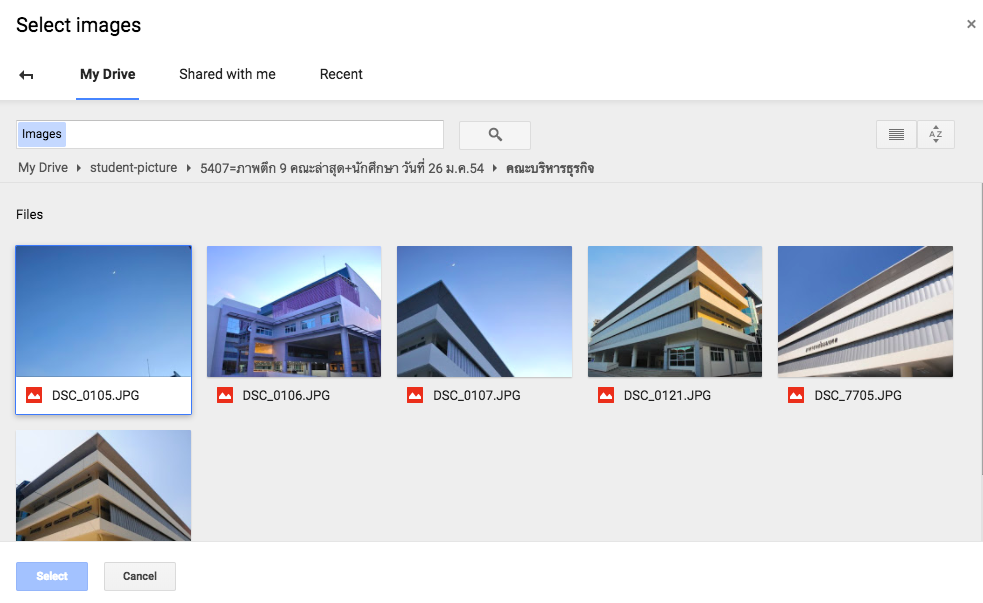 การเพิ่มหน้า และเมนู
เมื่อมีการเพิ่มหน้า จะมีเมนูเพิ่มอัตโนมัติ
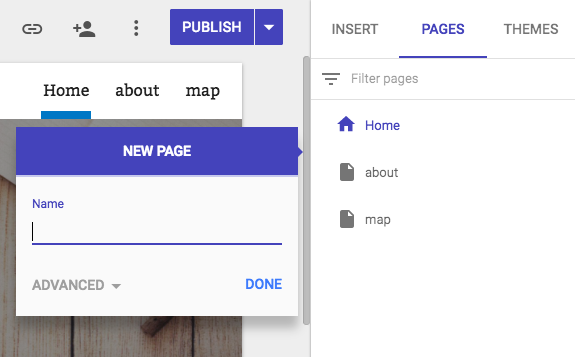 ประเภทของเมนู
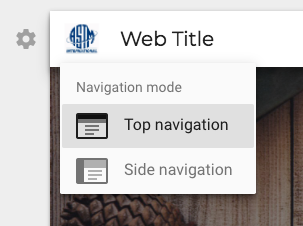 การใส่ Video (Youtube)
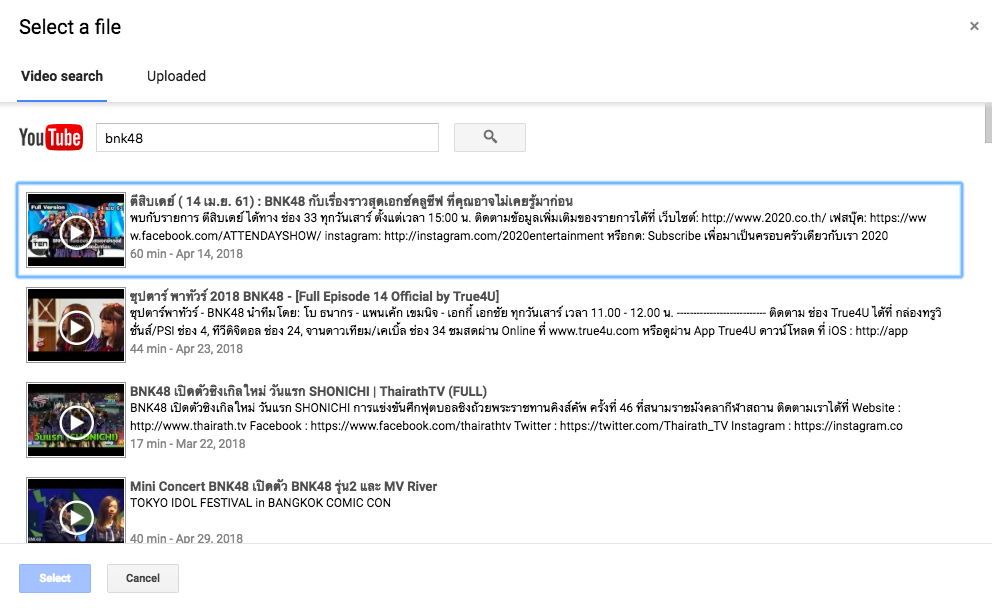 การแทรก Folder จาก Google Drive
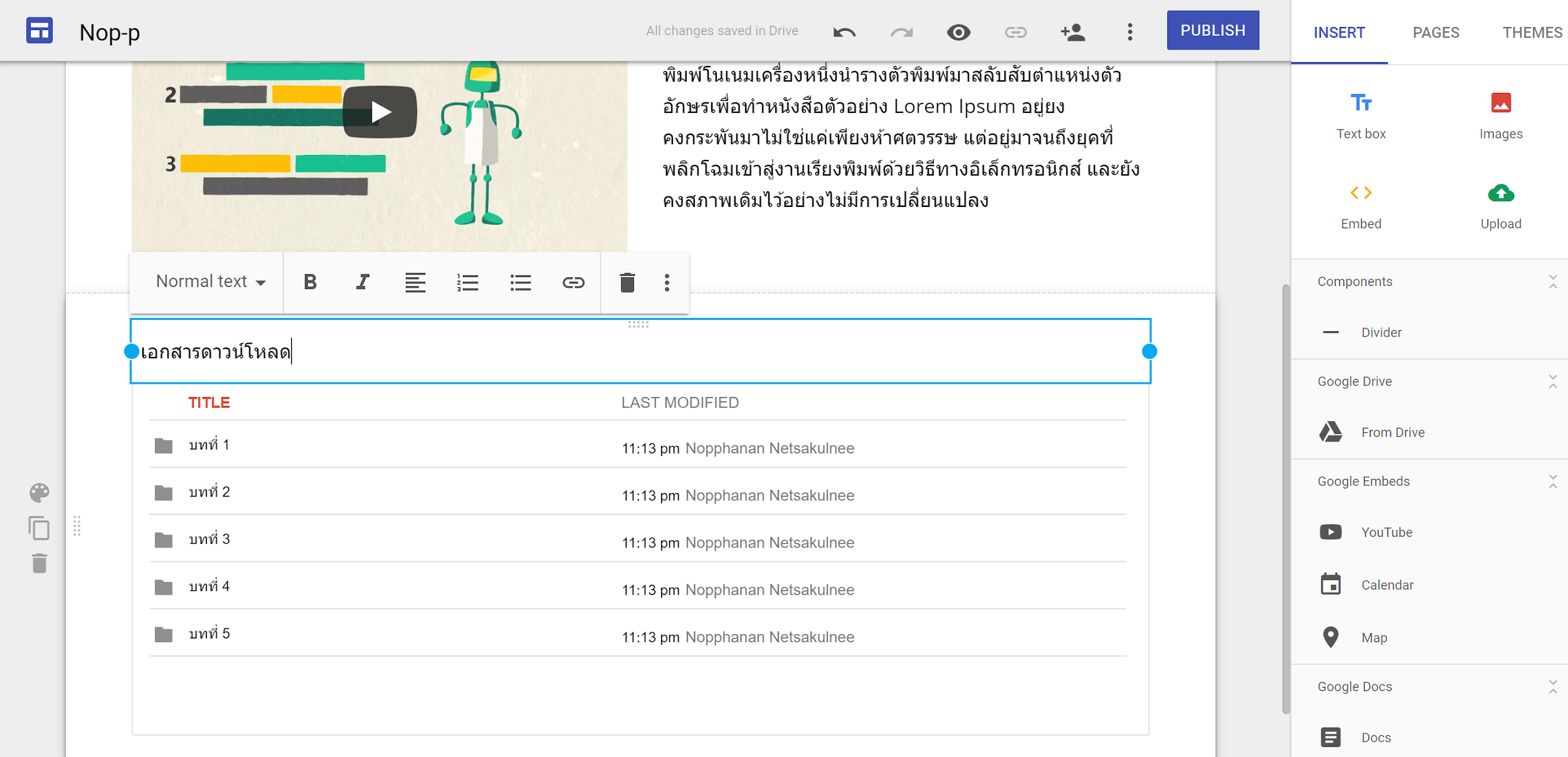 การ Publish
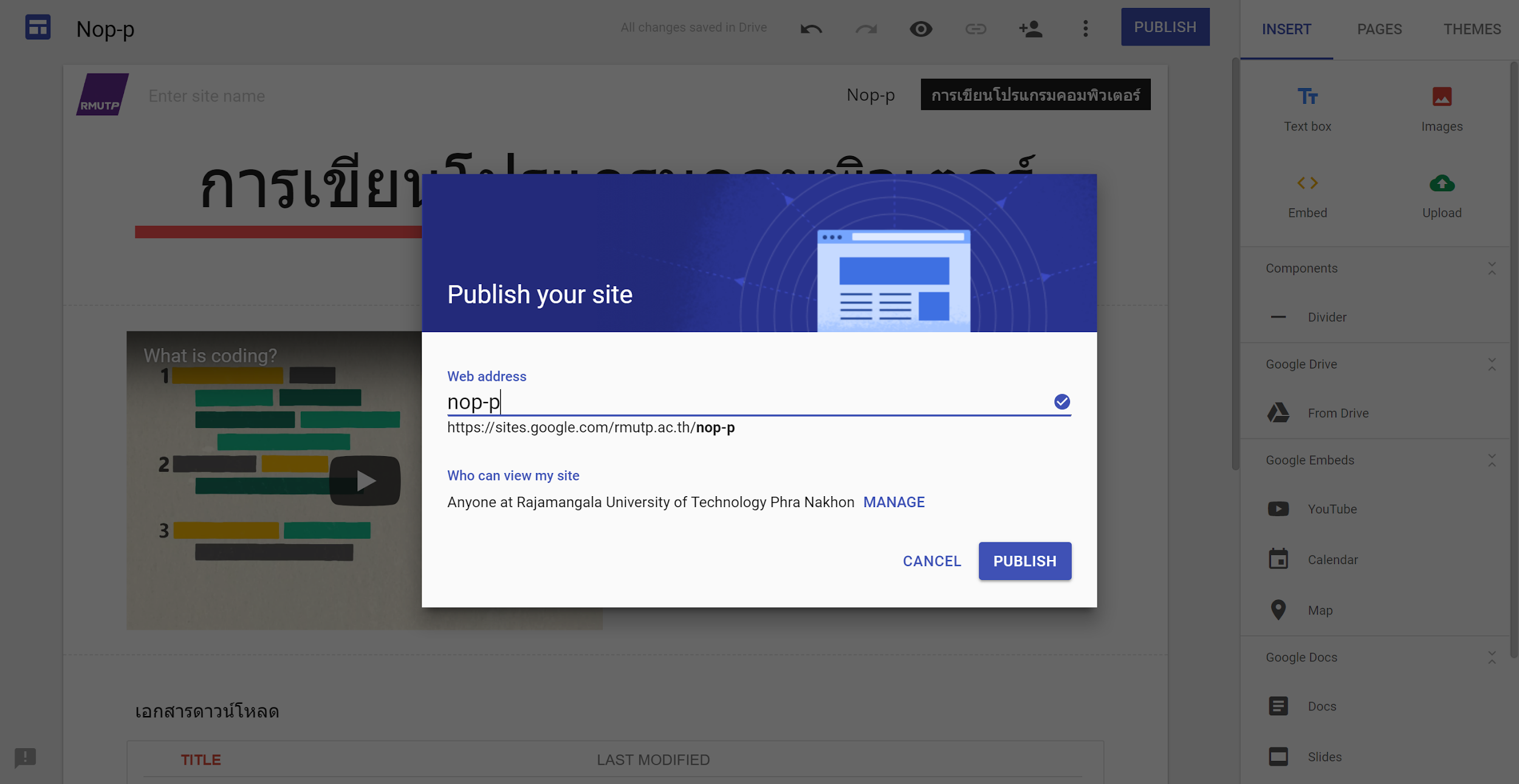 Thank you.